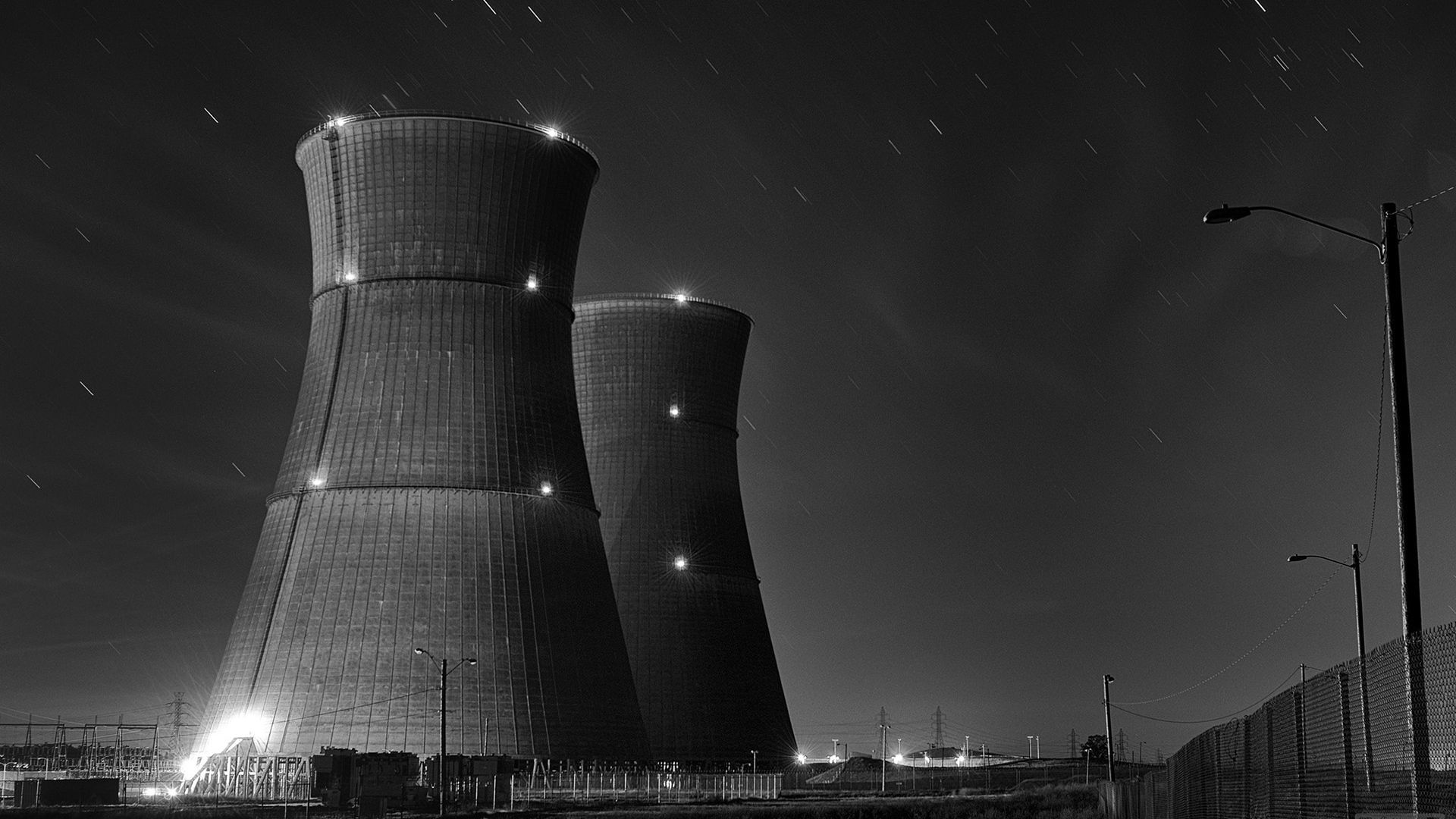 RADIOACTIVITATEASI SIGURANTAPOPULATIEI
Stulianec Alexandra
                         Boțoc Indi
 Lazăr Emanuel-Andrei
                  Lăutaru Vlad
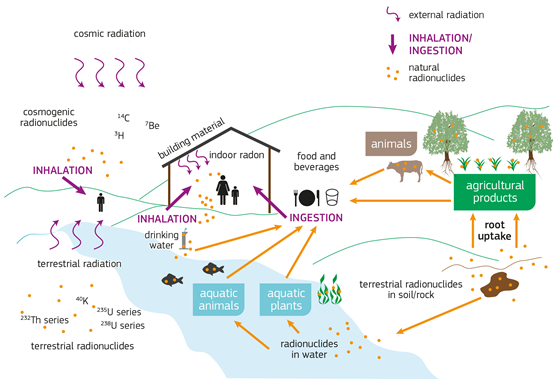 Tot ce ne înconjoară, cum ar fi cărămizile, pietrele, legumele, laptele, aerul, apa, etc., este alcătuit din particule minuscule numite atomi. Acestea sunt atât de mici încât pe vârful unui ac ar avea loc milioane de atomi. Unii atomi sunt instabili și eliberează energie sub formă de unde (radiații gama) sau particule (particule alfa și beta). Aceste particule sau unde reprezintă radiațiile.
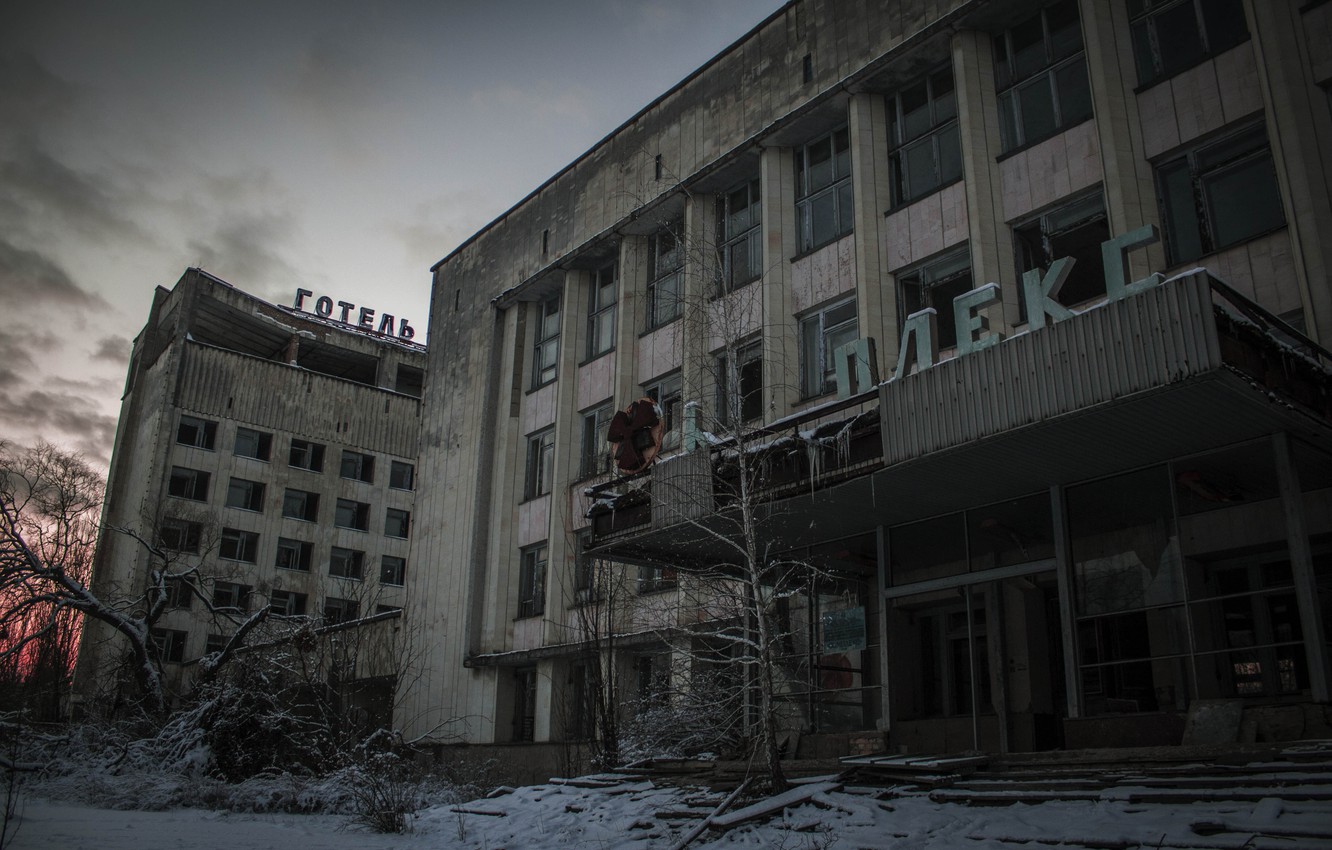 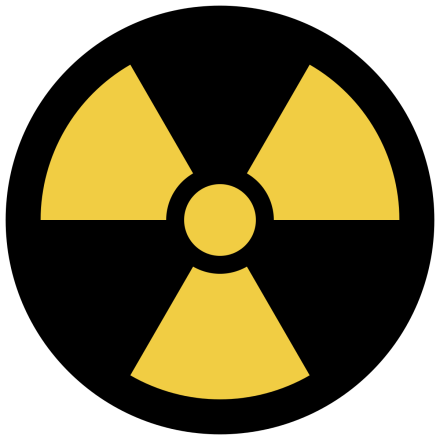 Radiaţiile pot fi periculoase pentru om.
Gradul și severitatea radiației depinde de:
•durata expunerii
•intensitatea radiaţiilor
•tipul radiaţiilor
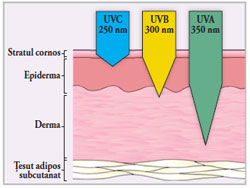 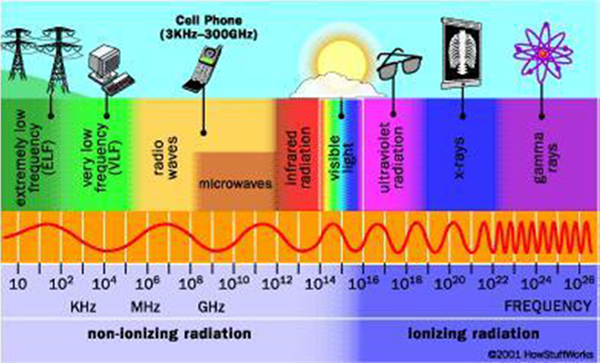 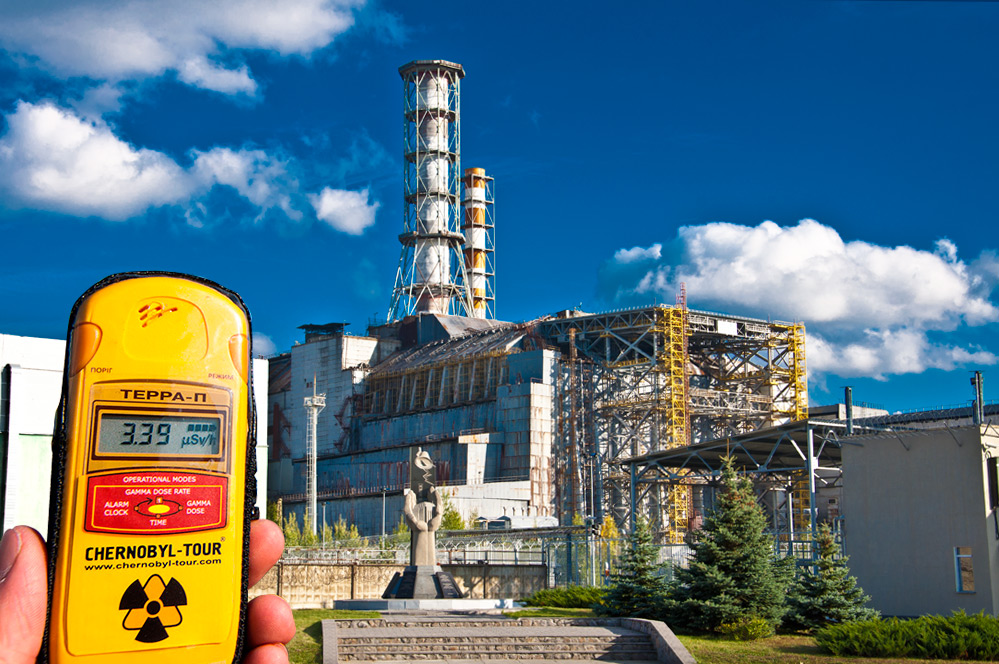 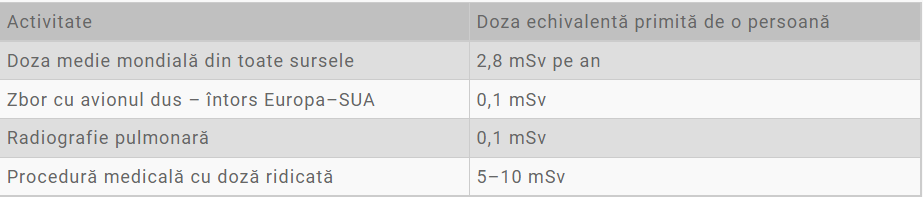 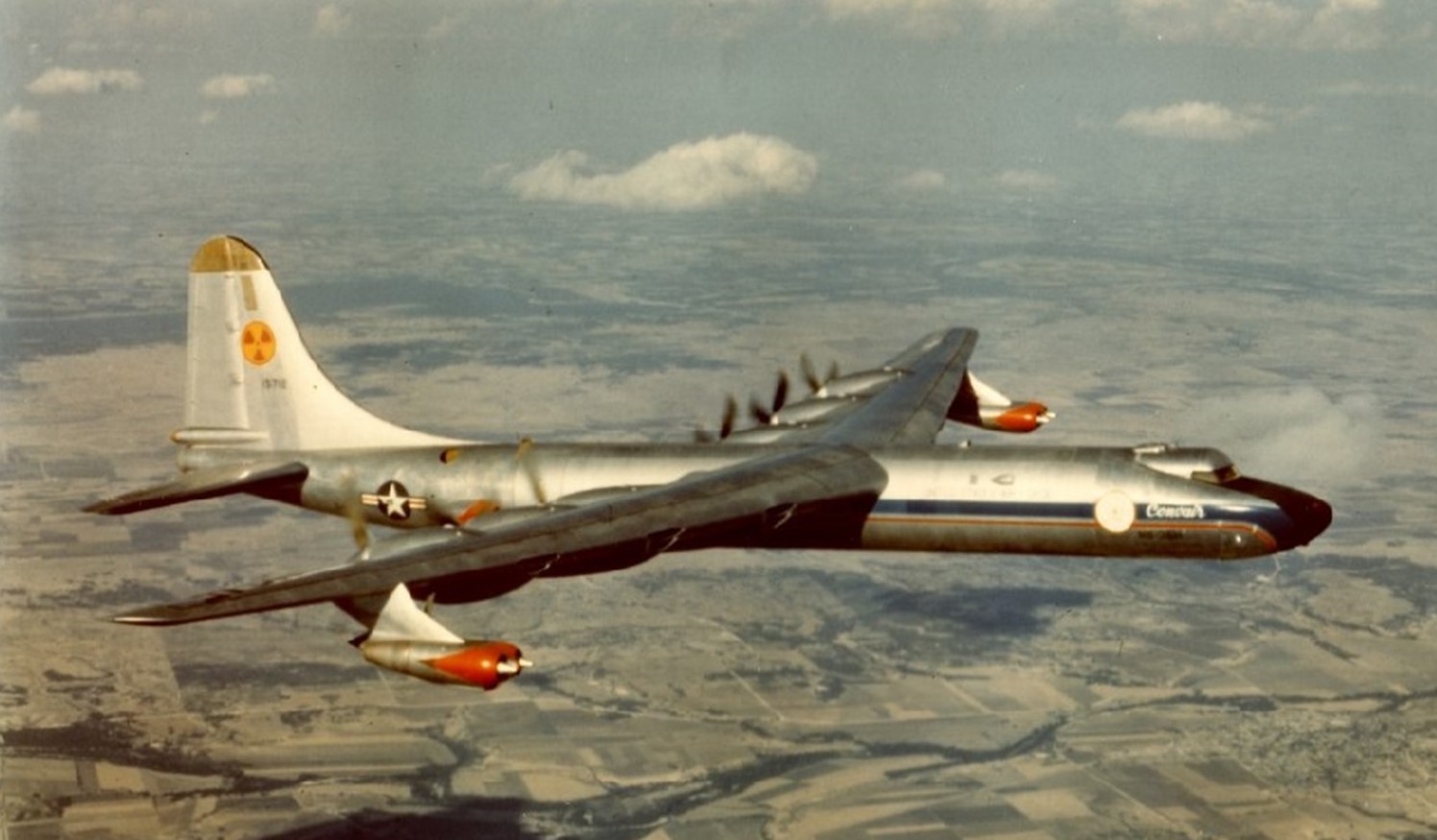 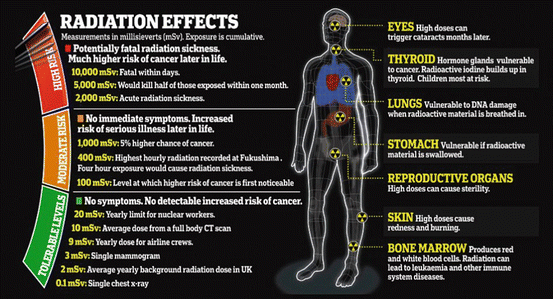 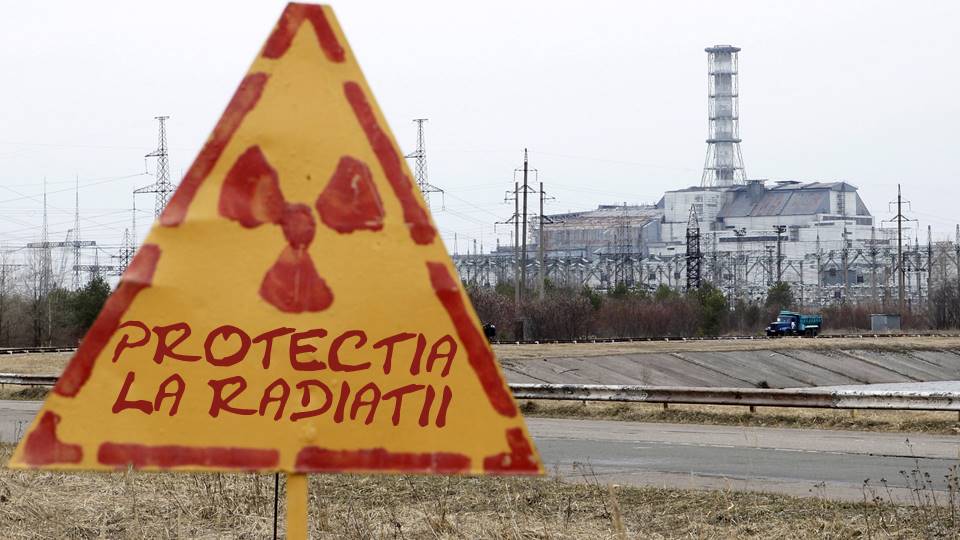 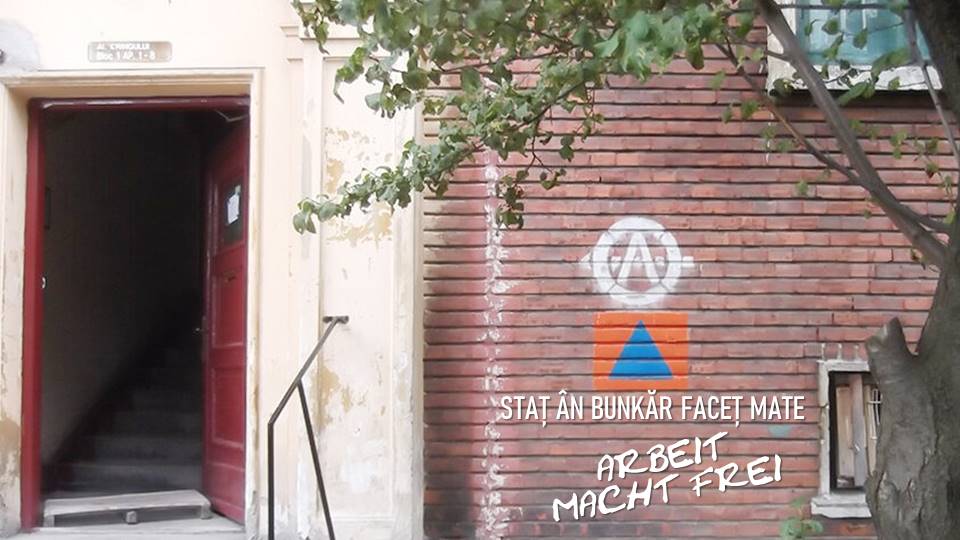 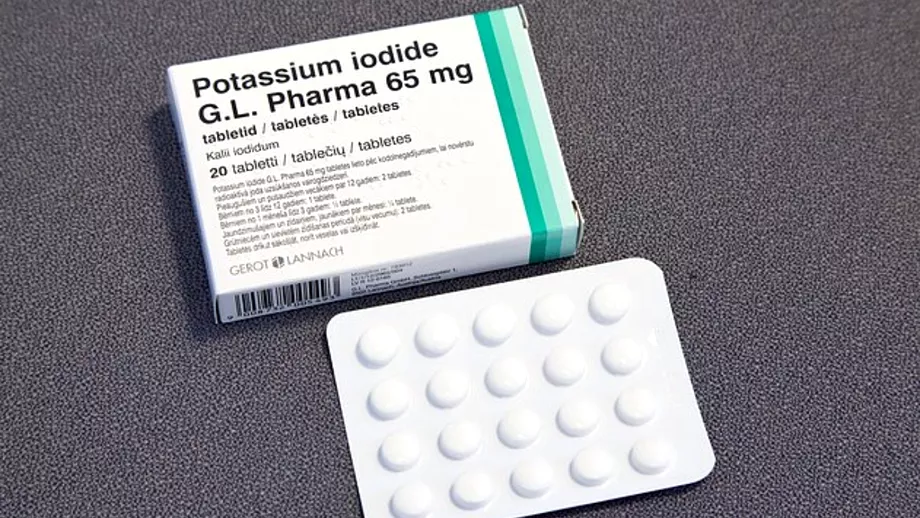 DOAR CU RECOMANDAREA MEDICULUI
NU LE LUAȚI DUPĂ URECHE! POT DĂUNA
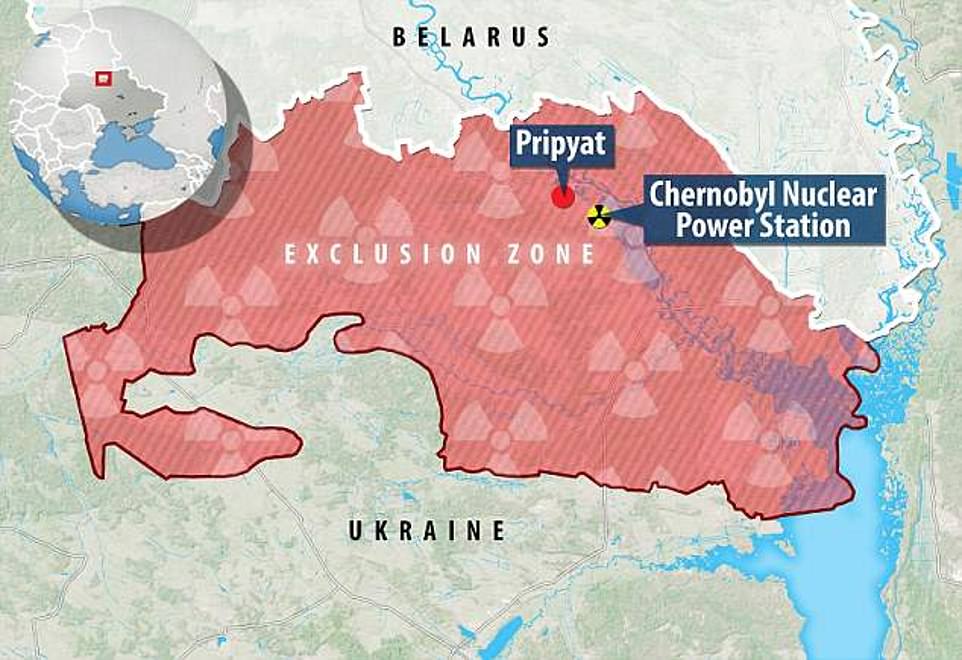 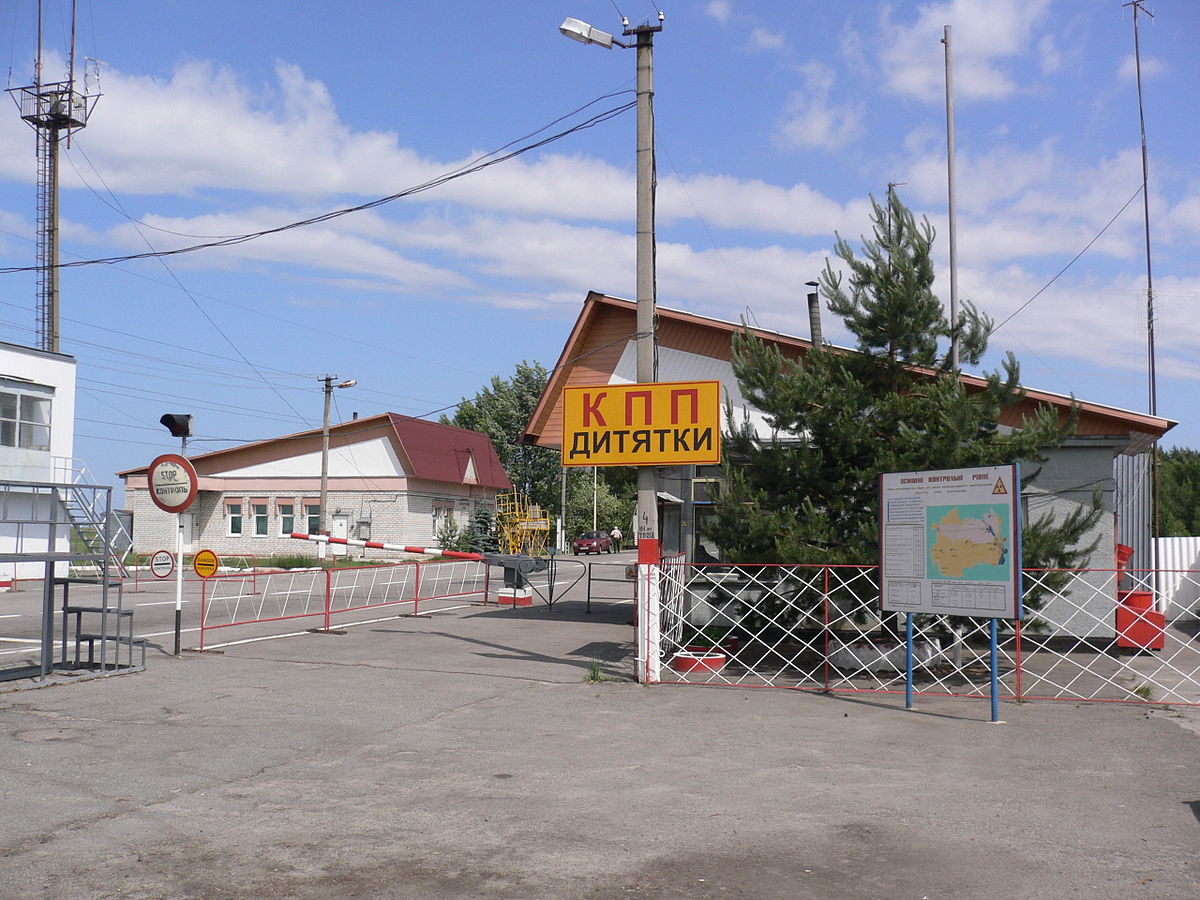 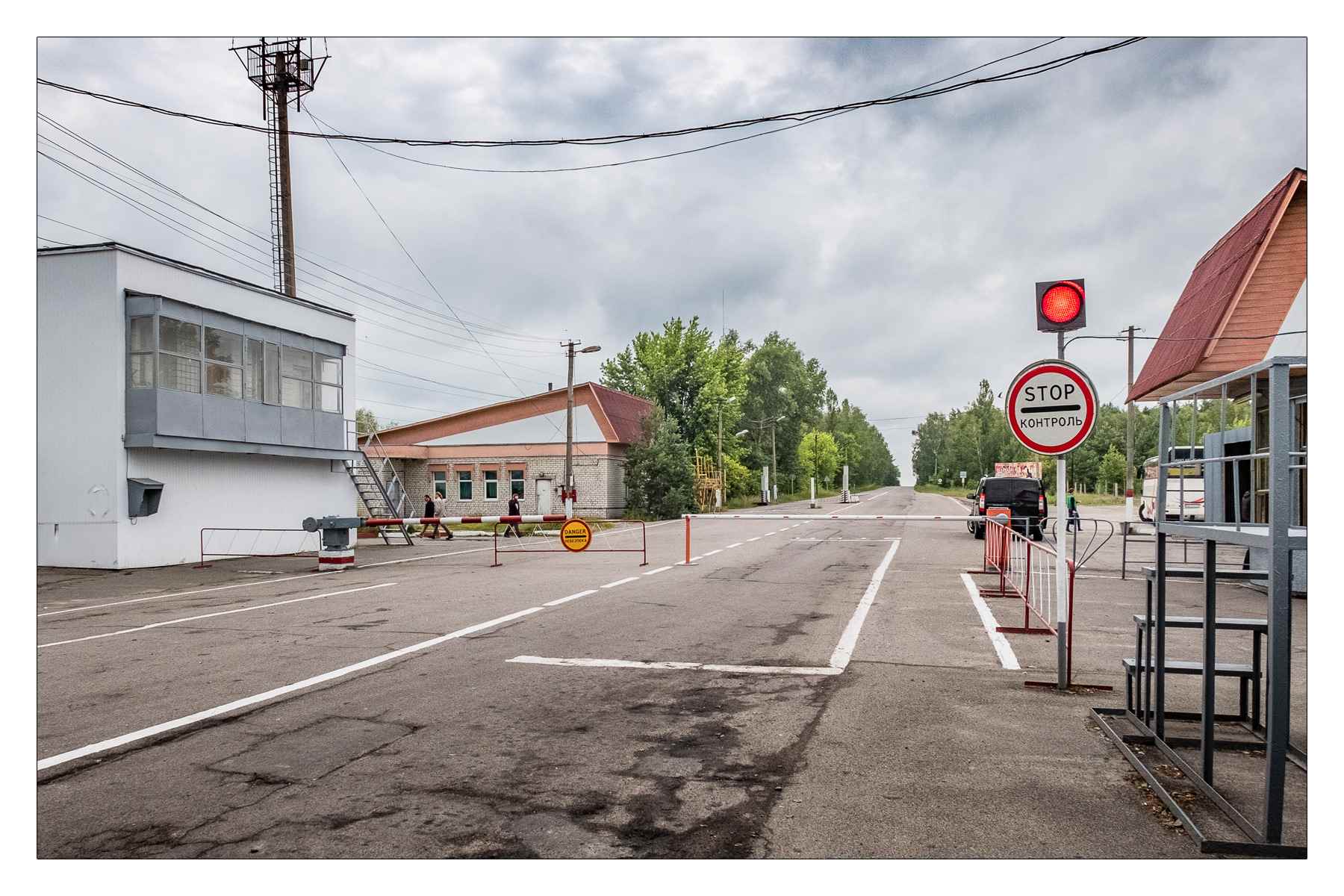 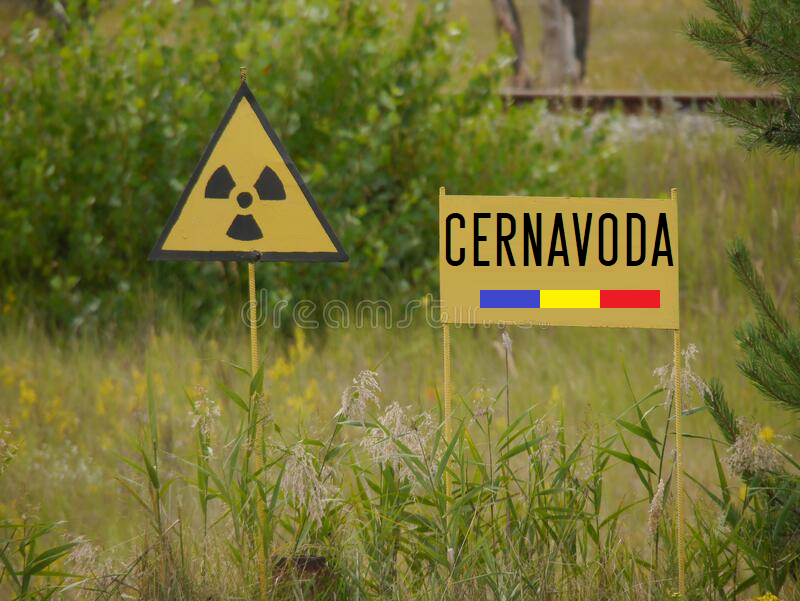 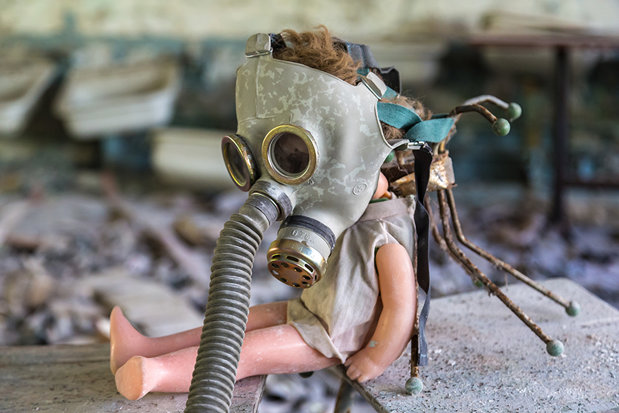 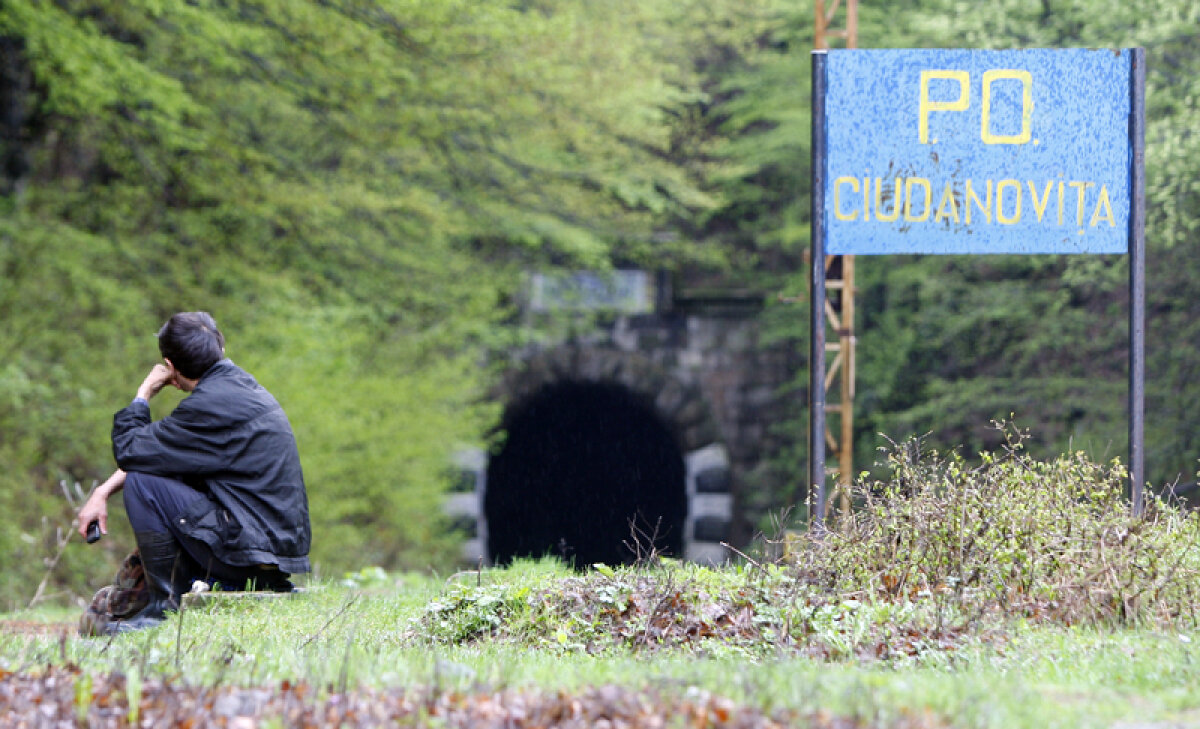 Bibliografie:https://www.nuclearelectrica.ro/cne/relatii-publice/ghid-pentru-situatii-de-urgenta/protectia-la-radiatii/http://www.anpm.ro/ro/efectele-radiatiilor-asupra-sanatatii-oamenilorhttps://www.nuclearelectrica.ro/cne/relatii-publice/ghid-pentru-situatii-de-urgenta/informatii-utile/ce-sunt-radiatiile/YouTubeGoogle Images
VĂ MULȚUMIM!